Entrenamiento en pruebas objetivas
Modelos de Comunicación Organizacional II
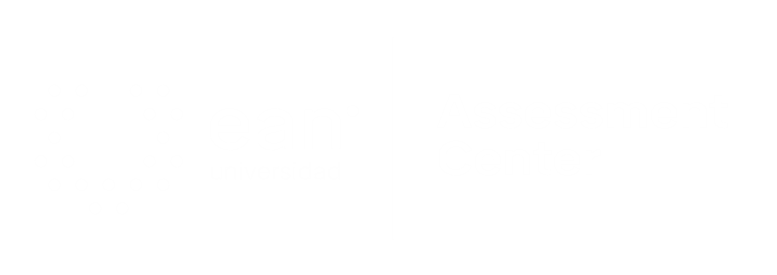 Apreciados docente y estudiantes
El siguiente entrenamiento está diseñado para que puedan familiarizarse con la estructura y funcionamiento de las pruebas objetivas. Con este documento ustedes tendrán la posibilidad de conocer en detalle los principales componentes de los ítems que conforman la prueba objetiva.

Este entrenamiento ha sido construido con información equivalente a la que se encuentra en las pruebas reales, por lo que se espera que los estudiantes obtengan herramientas esenciales para su apropiado desempeño en las pruebas.

¡Bienvenidos!
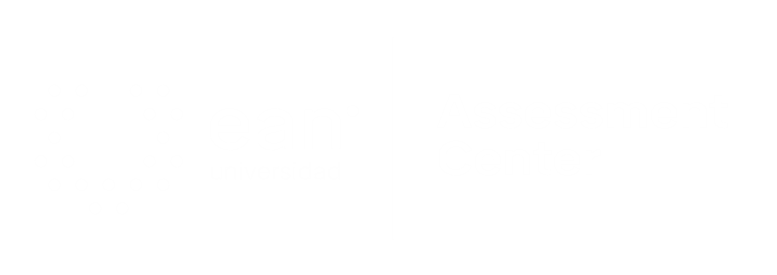 Comencemos…
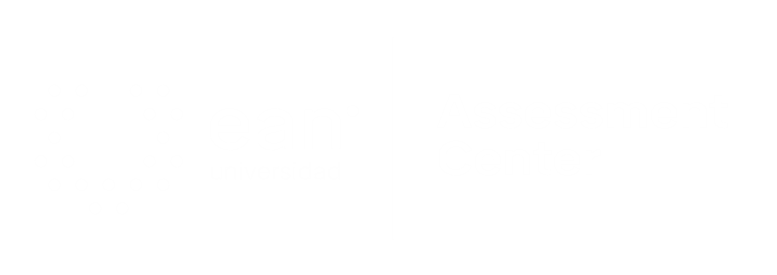 1. Caso o situación problémica
La cadena de tiendas de moda Zara es considerada hoy en día como una de las más exitosas dentro de la industria de la moda, habiendo alcanzado un gran crecimiento a lo largo de los años. La ubicación estratégica de sus más de 1 500 tiendas en más de 70 países, demuestran que las fronteras nacionales no han representado un obstáculo para el desarrollo de esta empresa española.

Zara se insertó en la industria de la moda con un enfoque diferente, cuyo objetivo era satisfacer la creciente demanda de los compradores por adquirir aquellos productos que siguieran las últimas tendencias del mercado, ofreciendo los mismos a un precio accesible. 

Usted es contratado para hacer un diagnóstico actualizado de las comunicaciones de ZARA.
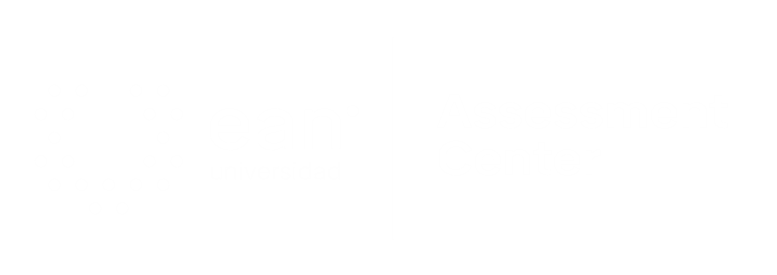 Enunciado
Sus primeros cuestionamientos frente al diagnóstico son:
Opciones de respuesta
¿Qué busco y cómo valido la información que encontré?, ¿Qué estudio desde la comunicación?, ¿Qué estudio desde la relación interdisciplinar de la comunicación con otras disciplinas de la organización?
¿Hasta dónde quiero llegar?, ¿Tengo los recursos para hacerlo?, ¿Son aplicables mis propósitos?
¿Cuál es la principal característica del público al que le interesa la organización?, ¿Cuál es la relación de los públicos seleccionados con los objetivos propuestos?, ¿Son suficientes o pocos los públicos seleccionados?
¿Qué grado de validez quiero de los datos?, ¿Cuáles recursos requiero para aprovechar al máximo los datos?, ¿Cuándo usar métodos cuantitativos y cualitativos?
a
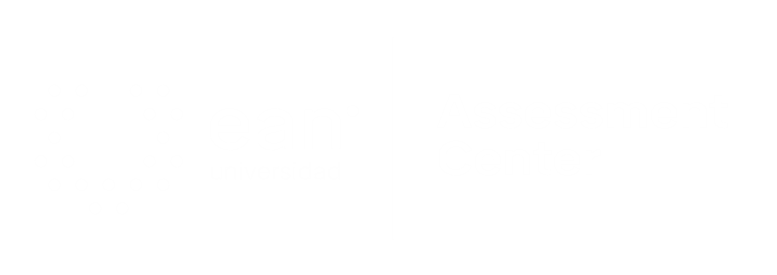 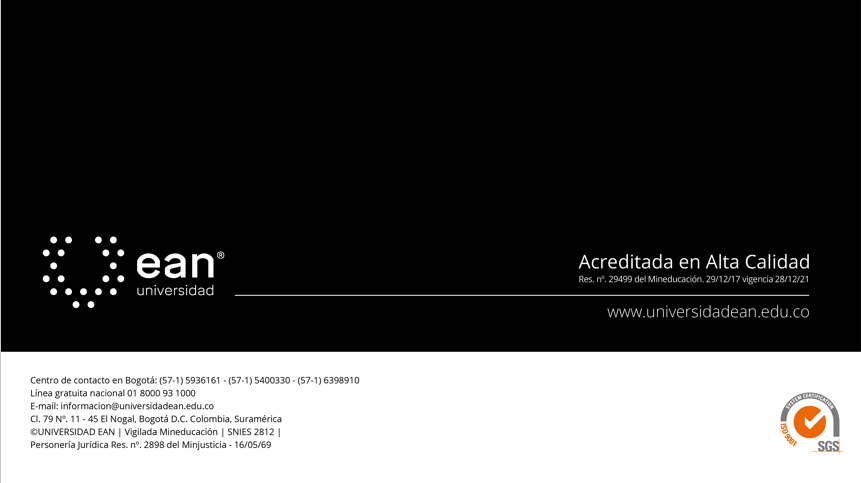